Three Phase Induction Motor(Asynchronous Motor)
By: Nafees Ahamad,
Asstt. Prof., EECE Deptt,
DIT University, Dehradun
© Nafees Ahamad
Types of 3-phase Induction Motor
Squirrel Cage Induction motor
Types
Wound Rotor Induction Motor
(Or Slip Ring Induction Motor)
© Nafees Ahamad
Actual 3-phase Squirrel Cage Induction motor
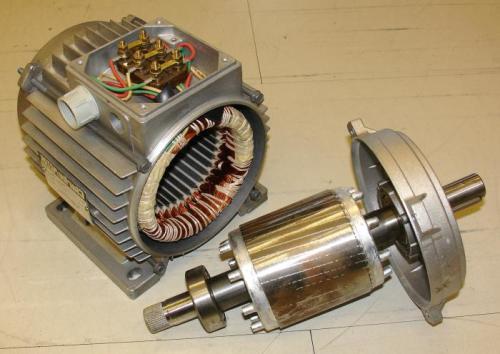 © Nafees Ahamad
Actual 3-phase Wound Rotor Induction Motor
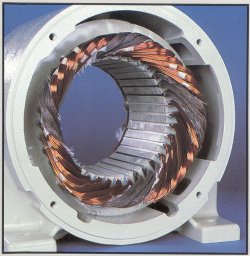 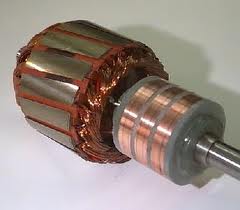 © Nafees Ahamad
Introduction
Three-phase induction motors are the most common and frequently encountered machines in industry
Simple design, rugged, low-price, easy maintenance
Wide range of power ratings: fractional horsepower to 10 MW 
Run essentially as constant speed from no-load to full load
It’s speed depends on the frequency of the power source
© Nafees Ahamad
Construction of 3-phase IM
An induction motor has two main parts: 
	Stator & Rotor
Stator:  stationary part  
consisting of a steel frame that supports a hollow, cylindrical core
Laminated core, having a number of evenly spaced slots.
 3-phase stator winding in the slots.
© Nafees Ahamad
Construction of 3-phase IM…
R Y B
Stator Teeth
Frame
Or
Yoke
3 phase Stator winding 
 (star/Delta)
Core
(Laminated)
Schematic Diagram of stator
© Nafees Ahamad
Construction of 3-phase IM…
Rotor: Rotating part, two types 
Squirrel cage rotor:
Cu or Aluminum bars are inserted slots (holes) of rotor, which are being short circuited by end rings.
Wound rotor:
Three phase windings ( Similar to stator) is done in the slots of rotor. 
Terminals are brought out through slips rings.
© Nafees Ahamad
Construction of 3-phase IM…
Al or Cu bars
End Ring
End Ring
Squirrel cage rotor
© Nafees Ahamad
Construction of 3-phase IM…
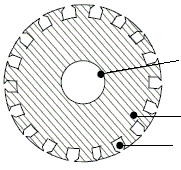 Shaft
Laminated core
Slots for 3 phase rotor winding
Wound rotor
© Nafees Ahamad
Construction of 3-phase IM…
Slip rings: 
Squirrel cage rotor: No slip rings 
Wound rotor: Three slip rings at rotor shaft to insert external resistance to rotor winding.
Brushes: 
Squirrel cage rotor: No Brushes 
Wound rotor: Three Brushes
© Nafees Ahamad
Construction of 3-phase IM…
Shaft: 
Mild steel shaft with maximum breaking strength. 
Bearings: 
	Ball bearing or roller bearing.
© Nafees Ahamad
Types of 3 phase IM
Two Types 
Squirrel-cage induction motor : conducting bars laid into slots and shorted at both ends by shorting rings.
Wound-rotor (or slip ring ) induction motor: Complete set of three-phase windings exactly as the stator. Usually Y-connected, the ends of the three rotor wires are connected to 3 slip rings on the rotor shaft. In this way, the rotor circuit is accessible.
© Nafees Ahamad
Types of 3 phase IM…
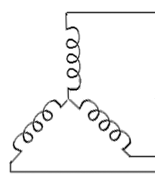 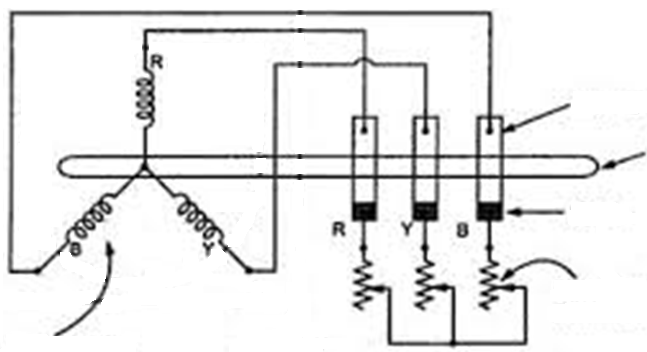 Slip Ring
Shaft
Brush
External Star Connected Rheostat
© Nafees Ahamad
wound-rotor (or slip ring IM)
Principle of Operation of IM
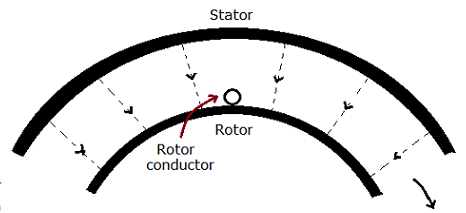 Stator Rotating magnetic field
Ns
© Nafees Ahamad
Principle of Operation of IM …
Rotating magnetic field induces voltages in rotor windings resulting in rotor currents. The direction of induced EMF in rotor can be find out by Fleming’s right hand rule(see figure)
Motion
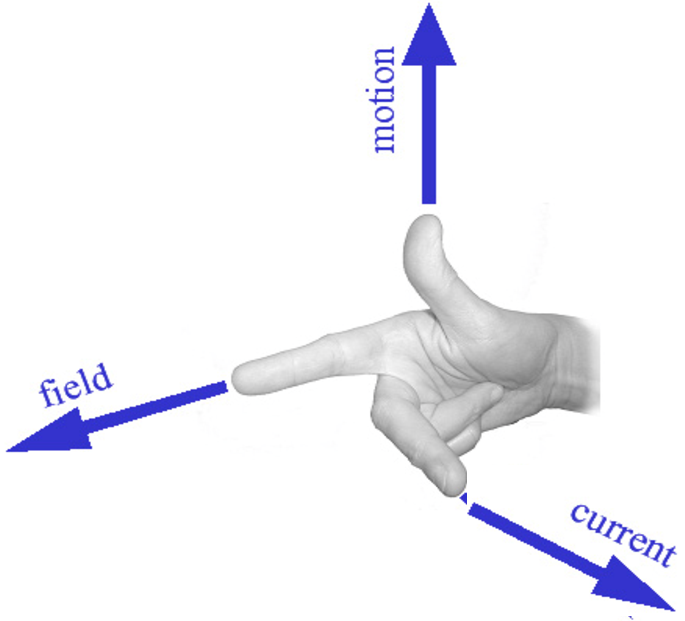 Current in armature conductor by Fleming’s left hand rule
Flux
© Nafees Ahamad
Fleming’s Right hand rule
Principle of Operation of IM …
Now situation is like, a current carrying conductor is placed in magnetic field (See figure).





So a force will act on it.
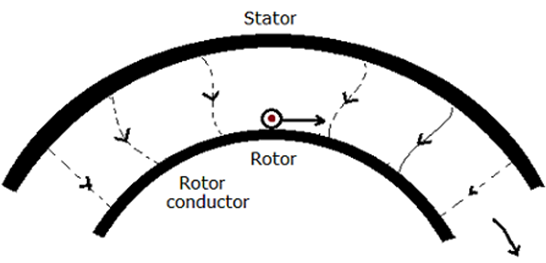 Ns
Stator Rotating magnetic field
© Nafees Ahamad
Principle of Operation of IM …
The direction of force can be found out by Fleming’s right hand rule.
Due to this force, rotor will move continuously in the direction of rotating magnetic field of stator.
Force
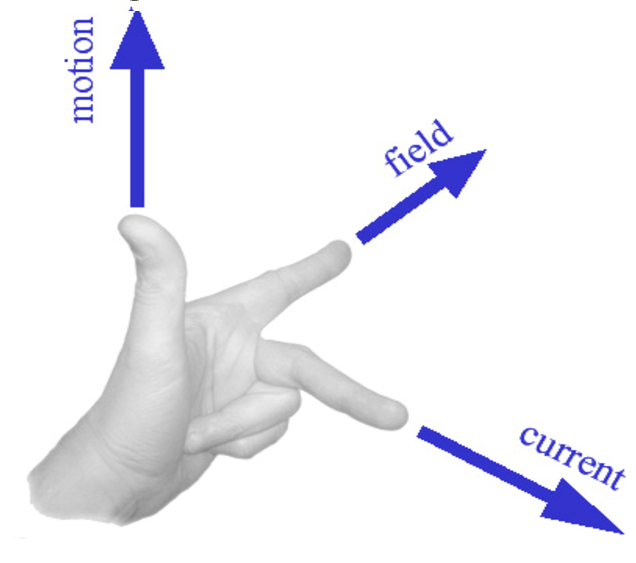 Force on armature conductor by Fleming’s Right hand rule
Flux
© Nafees Ahamad
Fleming’s Left hand rule
Why induction motor can’t run at synchrony speed
The magnitude of rotor induced emf, current and the torque developed,  depends upon the relative motion between stator magnetic filed and rotor conductor. 
In case the relative speed is zero i.e rotor rotates with synchronous speed, rotor induced emf, current & torque developed will become zero.
So rotor will not rotate. 
Induction motor (rotor) rotates with a speed  which slightly less then the synchronous speed.
© Nafees Ahamad
© Nafees Ahamad
Synchronous speed
© Nafees Ahamad
Slip (s)
© Nafees Ahamad
Induction Motors and Transformers
Both IM and transformer works on the principle of induced voltage
Transformer: voltage applied to the primary windings produce an induced voltage in the secondary windings
Induction motor: voltage applied to the stator windings produce an induced voltage in the rotor windings
The difference is that, in the case of the induction motor, the secondary windings can move
Due to the rotation of the rotor (the secondary winding of the IM), the induced voltage in it does not have the same frequency of the stator (the primary) voltage
© Nafees Ahamad
Frequency of rotor induced EMF
© Nafees Ahamad
Rotor Induced EMF
© Nafees Ahamad
Rotor Induced EMF…
© Nafees Ahamad
Rotor current and power factor
© Nafees Ahamad
Rotor current and power factor …
So rotor equivalent circuit will be
Rotor Equivalent Circuit at Standstill
© Nafees Ahamad
Rotor current and power factor …
© Nafees Ahamad
Rotor current and power factor …
© Nafees Ahamad
Rotor current and power factor …
So rotor equivalent circuit will be
Rotor Equivalent Circuit at any slip (s)
© Nafees Ahamad
Rotor current and power factor …
© Nafees Ahamad
Rotor current and power factor …
© Nafees Ahamad
Rotor current and power factor …
© Nafees Ahamad
Rotor current and power factor …
Rotor Equivalent Circuit at any slip (s)
© Nafees Ahamad
Rotor Torque(T)
© Nafees Ahamad
Rotor Torque(T) …
© Nafees Ahamad
Rotor Torque(T) …
© Nafees Ahamad
Rotor Torque(T) …
Condition for maximum running torque: 
Rearrange eq(2)
© Nafees Ahamad
Rotor Torque(T) …
0,  for maxi torque
© Nafees Ahamad
Rotor Torque(T) …
© Nafees Ahamad
Torque-Speed & Torque-Slip Characteristics
© Nafees Ahamad
Torque-Speed & Torque-Slip Characteristics…
Unstable Region
Operating Region
Torque
Torque
Maxi Torque
Starting Torque
1
0
0
© Nafees Ahamad
Need of starter in 3 phase IM
© Nafees Ahamad
Questions
Q1.	A 3-phase induction motor runs at 1140 rpm at full load when supplied with power from a 60 Hz, 3-phase line, calculate	    	    	    
 No of poles.
	Slip at full load.
Frequency of rotor voltage.
Speed of rotor field with respect to rotor.
Speed of rotor field with respect to stator and stator field.
Speed of rotor at a slip of 10% and rotor frequency at this speed.
If the applied voltage per phase is 230 V, find the rotor induced emf at stand still and at 10% slip, with stator to rotor turn ration of 1: 0.5
(Ans: - (i) 1200 rpm, (ii) 5% (iii) 3 Hz (iv) 60 rpm (v) 0 rpm (vi) 1080 rpm, (vii) 11.5 V)
© Nafees Ahamad
Thanks
© Nafees Ahamad